A Systematic Approach to Mastering life – a five-step Motivation method in lower secondary school
[Speaker Notes: Introduction to teachers: The following PowerPoint presents a method that may contribute to strengthening children’s experience of mastery and motivation in school and in life in general. Each picture is accompanied by a text meant as a guidance to how the method can be carried out. Teachers that apply the method may supplement from own creative ideas and adjust as needed.]
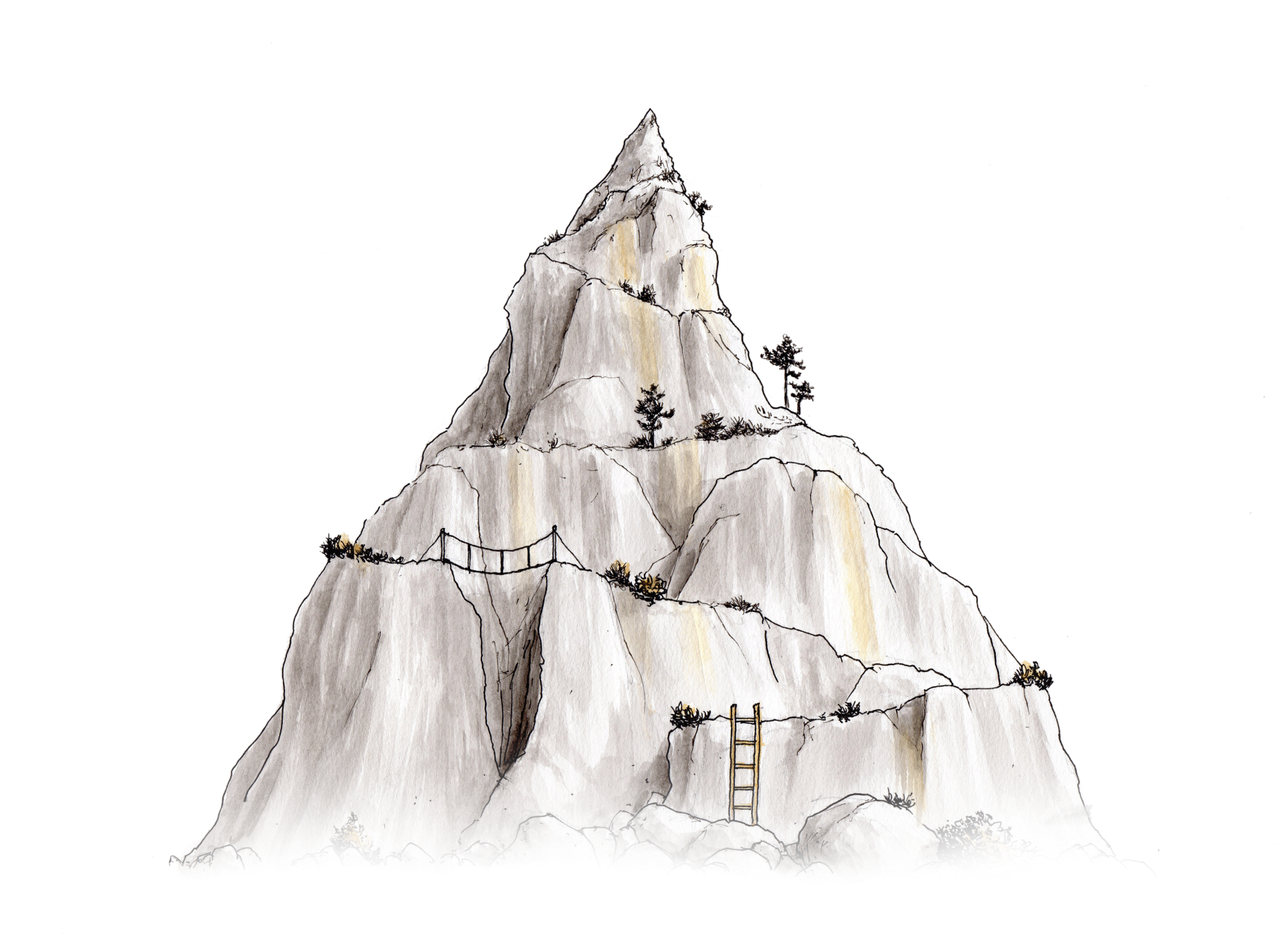 Motivation and life masterysession 1
Copyright Gerd Martina Langeland & May Olaug Horverak
Illustrations by Jørgen Aurebekk
2
[Speaker Notes: The teacher may introduce the method in this way: Many children have hard times now and then, in school and in life, and learning how to master life and school is important. Therefore, we will use some time on a method that is about this. We can compare life with climbing a mountain. Sometimes it may seem difficult to reach the top, and sometimes it is not possible to climb directly to the top, so we need to take some detours. It is the same with life. Sometimes we have to try different things to find out what it takes for us to be happy. The method we are going to use here is about finding out what one wishes for, what is already good, what is difficult and what one needs to do something about.]
Togetherness
Should I climb alone?
Should I climb with someone?
3
Copyright Gerd Martina Langeland & May Olaug Horverak
[Speaker Notes: The teacher may say: Here se see some people climbing in the mountain. One of them manages on his own, but another one needs help. We see that all are tied together with a rope. This means that everyone is looking out for each other
If something in life is experienced as very difficult and almost impossible, it is smart to look around – maybe there is someone in the surroundings that may help. In the same way as climbers, we may also sometimes need support to get through something that is particularly challenging. Maybe we can ask someone around us, for example family, friends, teachers, nurses or doctors. They may help with advice, support, encouragement and guidance, but the climging itself, or the action, we often have to do ourselves. Many times, it is best to take one step at the time, and this is what we will talk about now (next slide).]
A fivestep mastery and motivation method
Who is responsible for walking up the steps?
4
Copyright Gerd Martina Langeland & May Olaug Horverak
[Speaker Notes: The teacher may say: We are going to work with a method that can help us master different things in life, and that can help us feel motivated. The method we are going to use has five steps, and using this method is almost like walking up stairs. We take one step at a time. Everything we do is really like walking up stairs. Can you remember back when you did not know what three plus two was? This was perhaps the first step on the mathematics stairs. Who is responsible for walking up the stairs? Should I as teacher carry you up, or should you walk up the stairs yourselves? Or should we walk up the stairs together? Sometimes we can manage on our own, but sometimes we need help, either from an adult or a friend, and then it is important that we dare to say so. Now we will see what happens if the steps are too high (next slide)]
What do your steps look like?
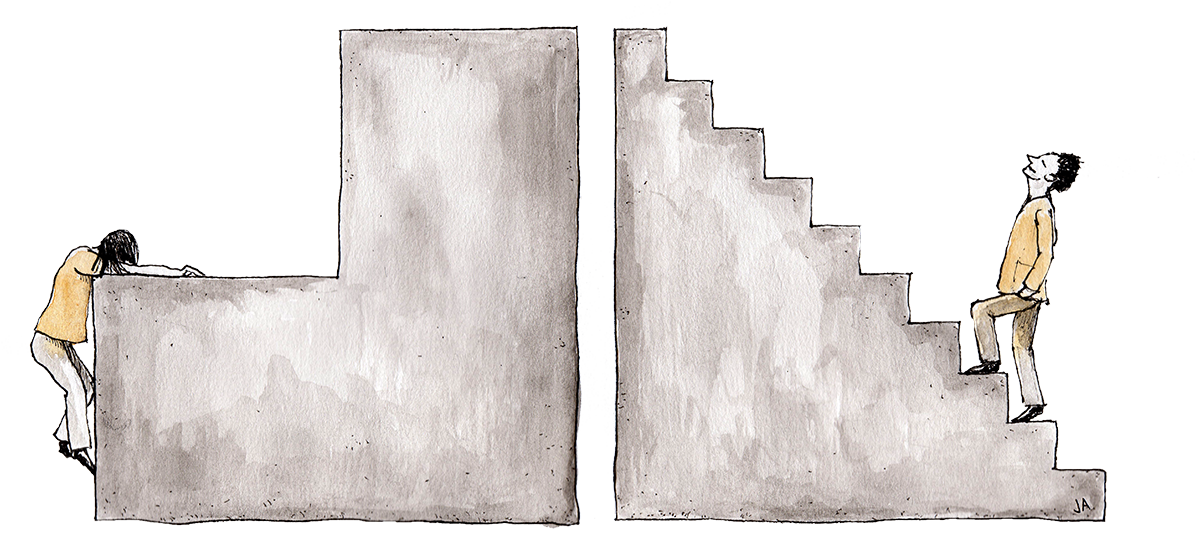 5
Copyright: Gerd Martina Langeland & May Olaug Horverak
[Speaker Notes: The teacher may say: Here we see two different stairs. Will both persons manage to get to the top of the stairs? We do not know, but we see that one of them has a simpler task here than the other has. As we just talked about, life and everything we learn is like walking up stairs where we take one step at a time. It is important that the steps are not so high that we have to struggle like the person to the left. He struggles so much that he will perhaps give up. Sometimes we make the steps high for ourselves, and sometimes perhaps others make the steps high for us. Then it is important to say that we need to take one step at a time, or maybe ask for help, as we have talked about. The fivestep method is useful when we are to find a good way to walk up the stairs. It may help us make the steps appropriate for YOU, ME and US. Now we will have a closer look at what the method is about (next slide)]
The core of the method
WHAT IS IMPORTANT TO ME?

WHAT MAKES ME HAPPY?

WHAT CAN I DO IF 
   SOMETHING IS DIFFICULT?
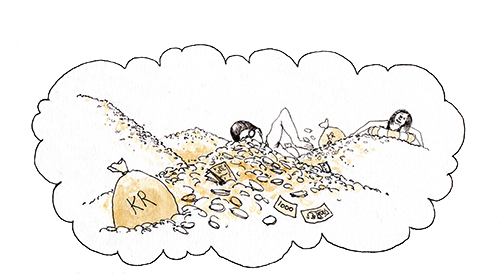 6
Copyright: Gerd Martina Langeland & May Olaug Horverak
[Speaker Notes: The teacher may say: The goal of working with this method is to identify what is important to you and what obstacles you have. You will get the opportunity to reflect on what solutions there are to different challenges, and look closer at how you can contribute to take responsibility to make plans to carry out. Some of this we will discuss in class, some of it is individual work.
Advice:  To start the work with the method, the teacher may invite the pupils into a class discussion about what is important and what makes them happy.  The teacher can write keywords on a whiteboad/poster during the discussion. You could give examples to get the pupils start to reflect, e.g. friends, family, animals, hobbies, have a good time, be kind, school, etc. If the pupils are quiet or shy, they may discuss in small groups or in pairs first. Let every group agree on one or two things, and then let them say it out loud after turn. One may also give some examples on the third point (difficult) and say that we return to this.
After this discussion, the teacher may say: Now we know what is important to us, it is easier to focus on what we need to do to achieve what we want. The method we will use in the following, may help us with this. Now we will talk about the first three questions in the method.]
Steps 1, 2 and 3 in the method
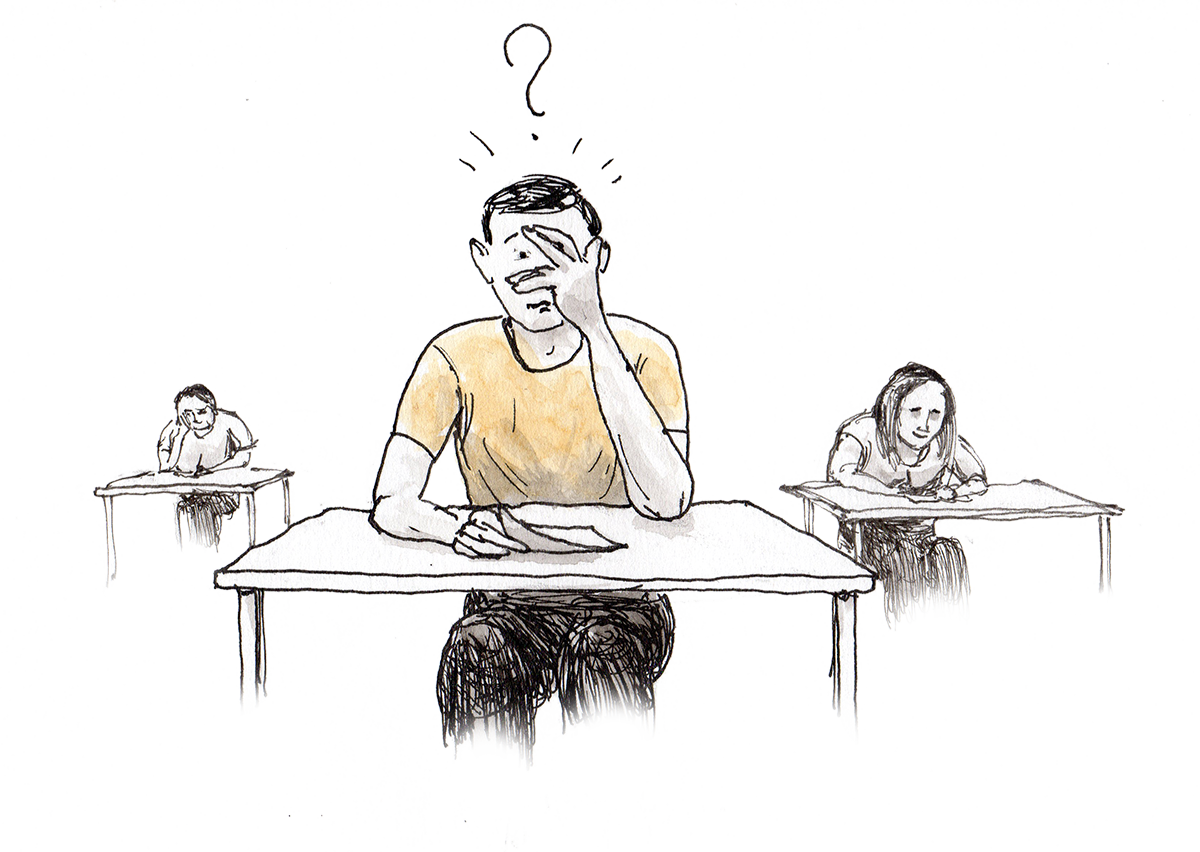 Important
 Success factors
 Obstacles
7
Copyright: Gerd Martina Langeland & May Olaug Horverak
[Speaker Notes: The teacher may say: These are keywords for the first three questions in the method, and we have already talked somewhat about what these questions are about. What is important for you to be okay in school and in your spare time? What are you good at, and what are you already satisfied with in your life? We can call this success factors. We will also look into whether there is something that stops you from being okay and doing what is important to you? Now all the pupils get their own log book to answer three questions, one and one. No one writes their names on the book. Instead they write a code they choose themselves, and that is easy to remember, or they can make a symbol or a drawing. The teacher will collect the books when the pupils have written their reflections. The pupils will get the books back next time we work with the method. The teacher also tells that he/she will show exactly what THIS class answers to the questions, and that the answers will perhaps have to be rewritten so that the anonymity is maintained.
The teacher hands out log books and says: Now you can write your codes on the front page, and then you will get the first question (next slide).]
Step 1:
What is important 
for you to be okay 
in school and in your spare time?
8
Copyright: Gerd Martina Langeland & May Olaug Horverak
[Speaker Notes: The teacher may say: This is the first question to reflect on. You write an answer to the question in your log book without discussing with your peers. We will take some minutes for this so everyone will have time to write what they want.]
Step 2:
What are you good at, 
and what are you satisfied with 
in your life?
9
Copyright: Gerd Martina Langeland & May Olaug Horverak
[Speaker Notes: The teacher may say: Now you will get the opportunity to say positive things about yourselves and your lives. Write about your skills in school and in your spare time, and about your abilities and good sides. Try to see what is good in life, both in school, in your spare time and at home. Even «little» things we are good at are important, even though others do not see them, and even though we are not applauded for them. It is important that we do not compare ourselves with others when we look at what we are satisfied with and good at. When we manage to see what is good, we often become more happy and motivated. Spend some time to write an answer to this question - without discussing with peers.]
Step 3:
Is there something that
stops you from being okay 
and doing what is important to you?
10
Copyright: Gerd Martina Langeland & May Olaug Horverak
[Speaker Notes: The teacher may say:.When you answer this question, you may include things that are difficult in school, in your spare time or at home. I (teacher) will take care to make your answers anonymous before presenting them in class next time. Noone will be identified. If you write about particularly difficult issues, I (teacher) will help to find out how this can be solved, and some of this may not be part of what we do when working with the method in class. What is important with this question, is to think about what challenges you have, and what you want to deal with. You can write the answer in your log books now – without discussing with peers.]
NEXT TIME:
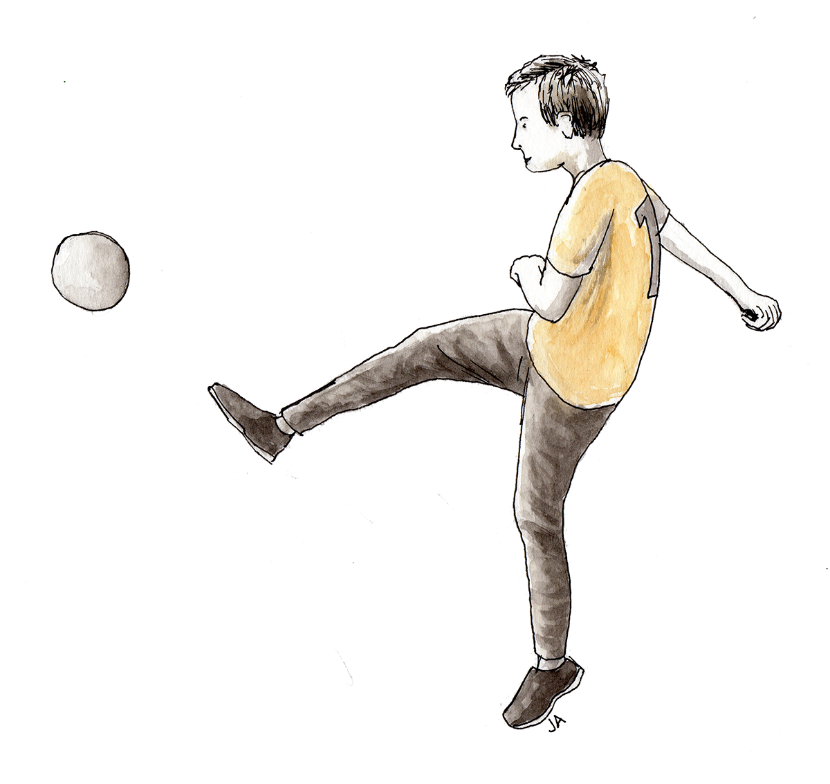 WHAT IS IMPORTANT TO US?

WHAT ARE WE GOOD AT?

WHAT CAN WE DO IF 
   SOMETHING IS DIFFICULT?
11
Copyright: Gerd Martina Langeland & May Olaug Horverak
[Speaker Notes: The teacher may say: Now I will collect your books. Next time we work with the method, I will show you some examples of what you have answered to the three questions. Noone will be identified.  It will be exciting to see what excatly THIS class is good at and satisfied with, since this may easily be forgotten when there is so much experience as challenging. It is important to remind ourselves of what we are good at and what we are satisfied with, because this makes us motivated to do more of what is positive.]
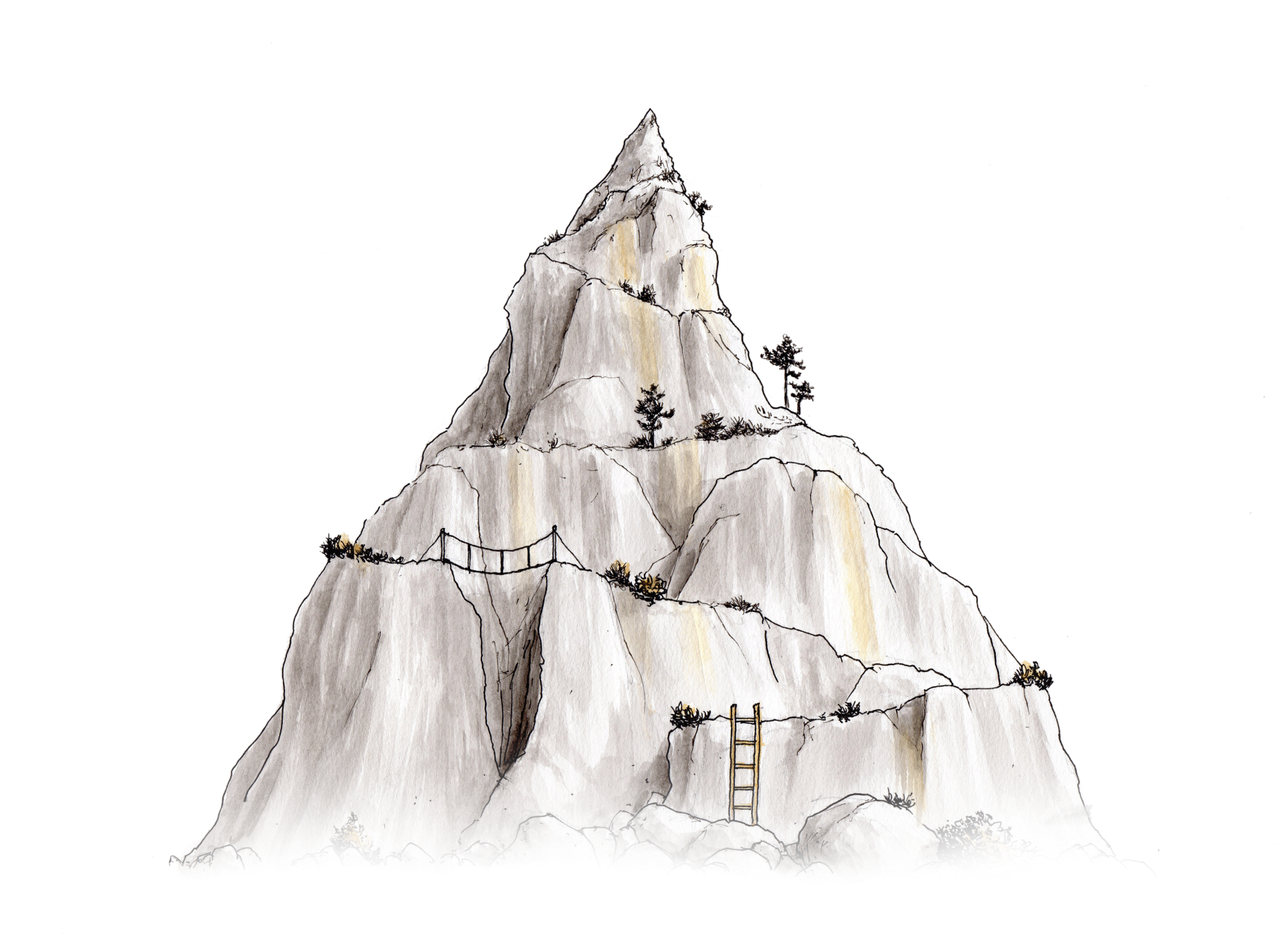 Motivation and life mastery session 2
12
Copyright Gerd Martina Langeland & May Olaug Horverak
[Speaker Notes: The teacher may say: In this session, we will sum up something of what you wrote the last session about what is important for you, what is good and what is difficult. I (teacher) has selected some focus points from your reflections that we will look closer into and that are important for this class. I have adjusted some of the reflections somewhat so noone is identified. The first thing we will look at is what is important to you (next slide).]
This is important to us:
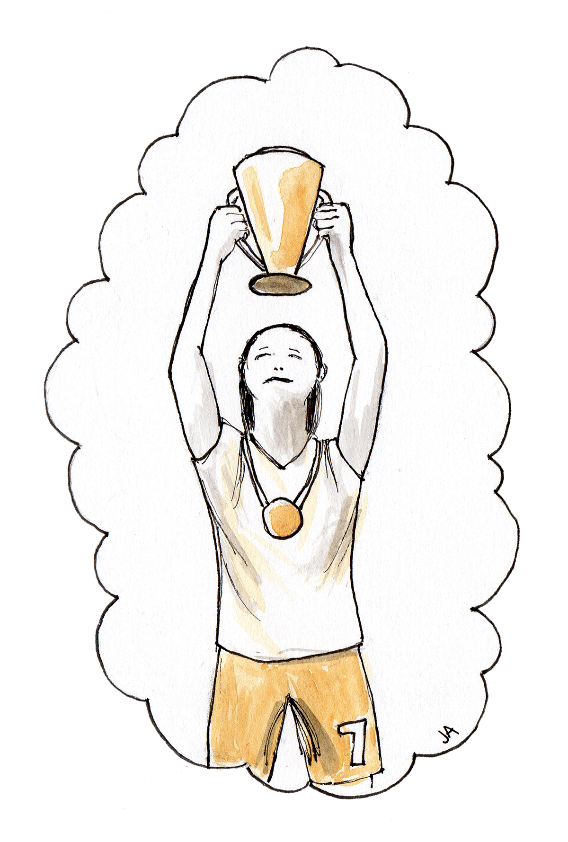 13
Copyright: Gerd Martina Langeland & May Olaug Horverak
[Speaker Notes: Explanation: The teacher has added a list of examples from the pupils’ reflections. Necessary changes have been made to maintain anonymity. Important elements are highlighted by colours, for examples «Friends» in red, «Good class environment» in green etc.
The teacher may say: These are important points and good values. Does it look familiar? Is something here surprising, or do we agree on these points? Could we have added something? (Le the pupils come with suggestions if they want to). When we focus on what is important and valuable, we are often motivated to do something with what prevents us from achieving this. We can use our success factors, and this is what we will look at now (next slide).]
We are good at and satisfied with:
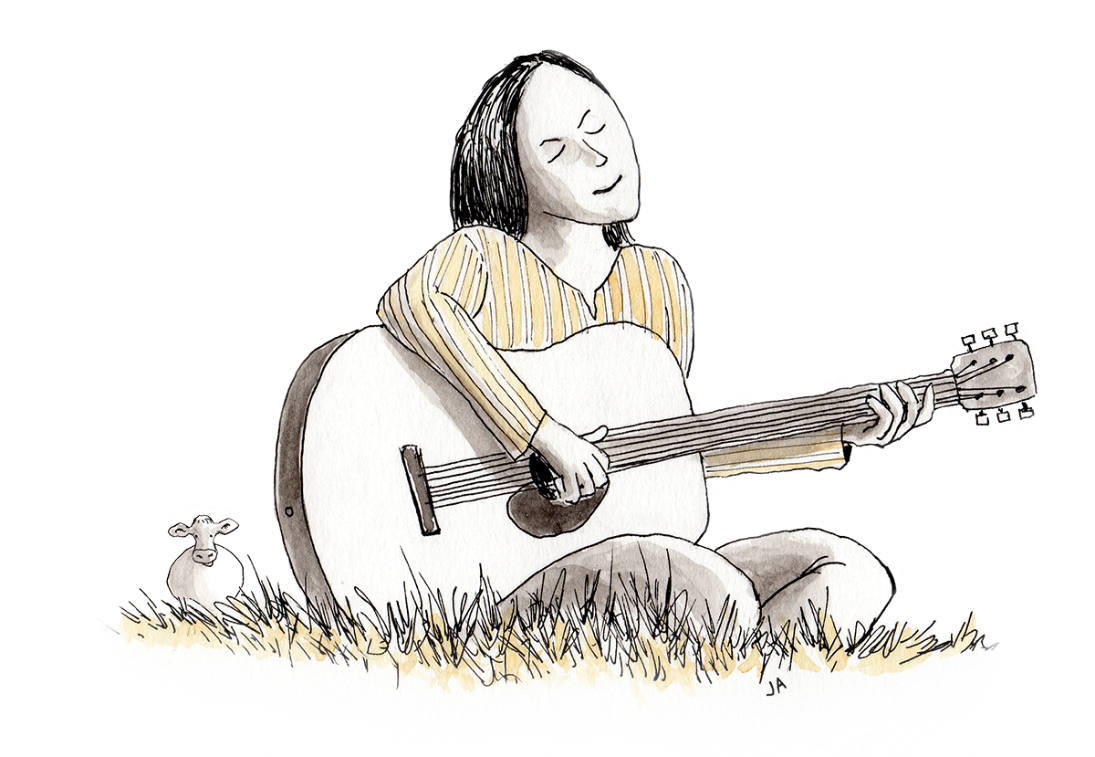 14
Copyright: Gerd Martina Langeland & May Olaug Horverak
[Speaker Notes: Explanation: The teacher has made a list of examples from the pupils’ reflections. Necessary changes have been made to maintain anonymity. Use bold, coloured letters for important elements, for example «I am a good friend» in red, «Good in English» in green, «I have the world’s best teacher» in blue etc. 
The teacher may say:  This class has many good qualities, and you are satisfied with much. This is great to see, and reading your reflections was good. It is important to remember these things when something is difficult. Unfortunately, some pupils write «NOTHING» to answer this second question, or they cannot manage to write something positive about themselves or their lives. However, EVERYONE has some good qualities, even though these may be difficult to see when everyting seems challenging. We may have to practice looking at ourselves with «kind» eyes and not compare ourselves with others. The next slide shows what you find difficult.]
This stops them from being okay:
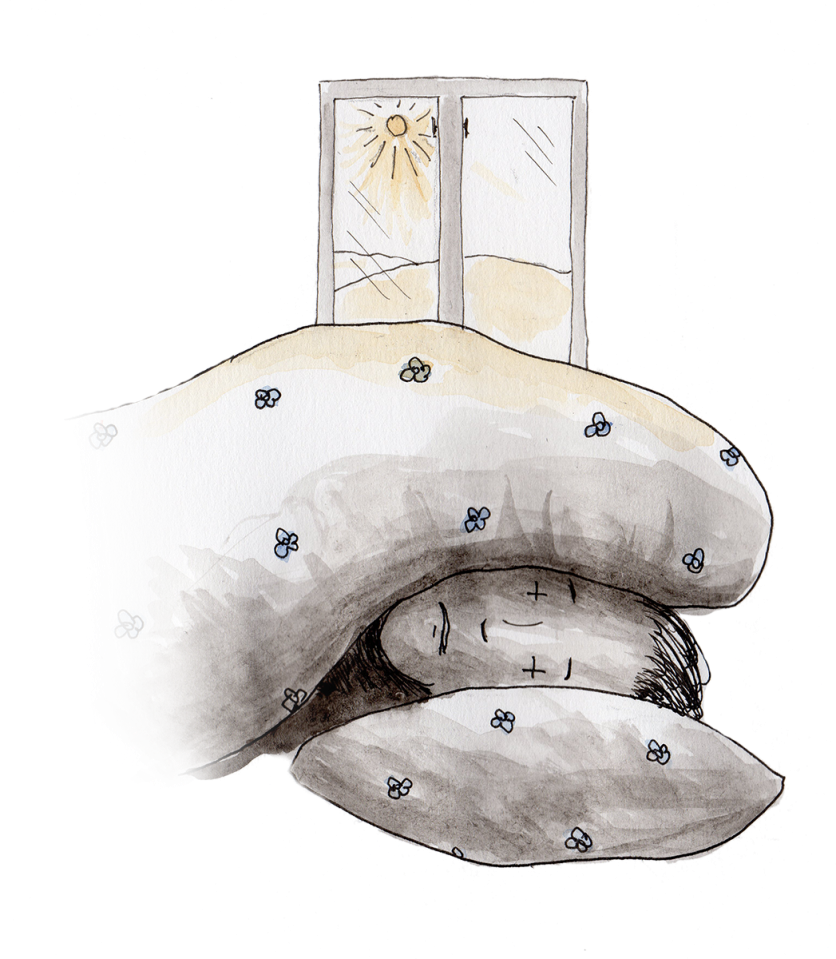 15
Copyright: Gerd Martina Langeland & May Olaug Horverak
[Speaker Notes: Explanation: The teacher has made a list of examples from the pupils’ reflections. Necessary changes have been made to maintain anonymity. Important elements are highlighted with colour, for example «Some say rude things to me» in red, «Noise in the classroom» in green, «Fights in the family» in grey etc. 
The teacher may say: Much of what you write about is normal for children and young people to struggle with. Do you think that what I have written here is what you have written? Could I have added more examples? (Let the pupils come with suggestions). When we now have looked at what you experience as difficult, we will look closer into how we can handle or solve these things. Some things you find difficult we will discuss in class, while other things may be handled with individual work. We will look into how we will work with what stops us from being okay (next slide)
The teacher should be aware that in some instances, there may be very serious aspects, such as violence, self-harming or other cases that need to be reported, and that the teacher should not handle alone. In these cases, the teacher must find out who the pupil is who wrote about the serious issue, for example by comparing hand-writing to other idientifiable, written material, or through individual conversations with all the pupils. Furthermore, the teacher must report the case to qualified health personnel and/or other supportive agents so that the pupil receives necessary help. One must be very careful in making visible such aspects in plenary, and necessary rewriting must be carried out to maintain anonymity. To show that some young people struggle more than one thinks may be right in some cases. The teacher should discuss the case with other qualified personnel in these cases considering privacy and protection of the pupils concerned.]
Agreement
Step 5: Action
Step 4: Focus
How will you carry this out?
What will you focus on changing the next weeks?
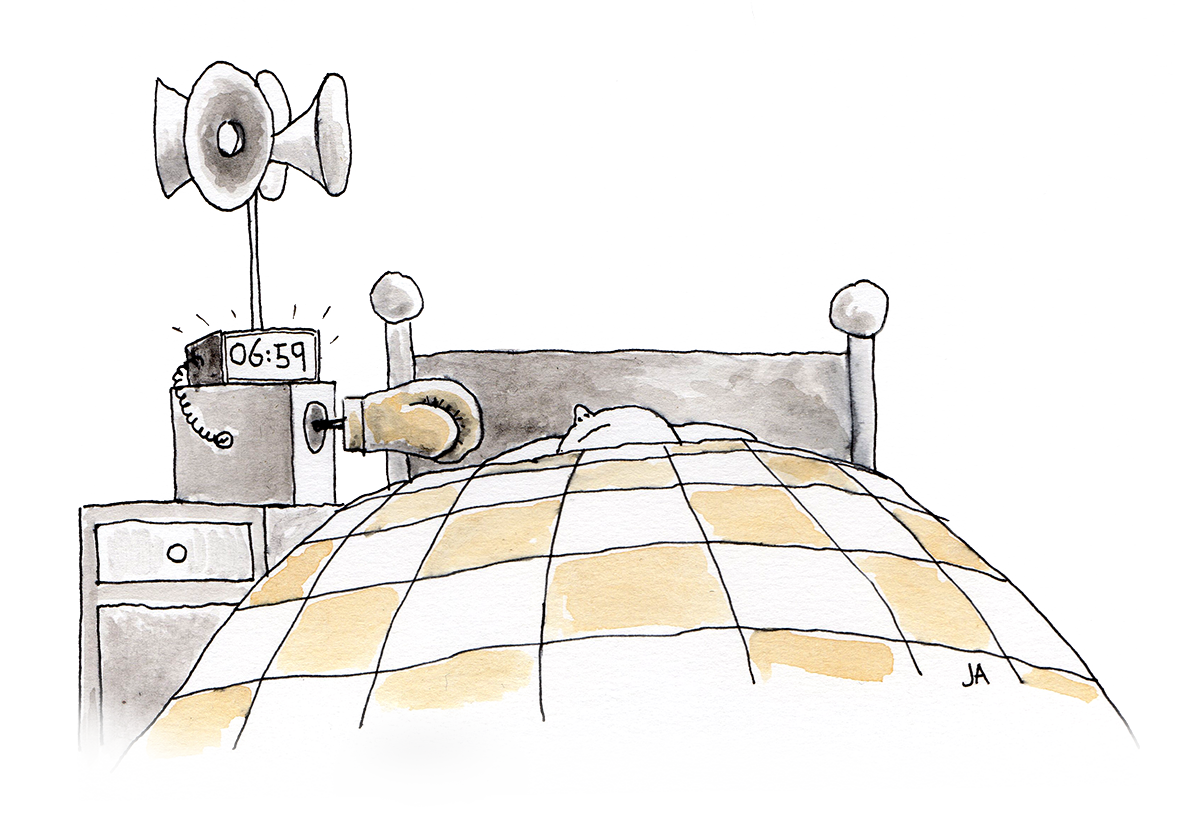 16
Copyright: Gerd Martina Langeland & May Olaug Horverak
[Speaker Notes: The teacher may way: Now the actual work with what you have written starts, and we will work with the two questions you see in the picture here. First we will discuss some points, and then you will work individually. In the next slide, I will show some points from your log books (from steps 1 and 3). These will be added in a type of agreement or plan, working with steps 4 (focus) and 5 (action).
We should remember the stairs we talked about in the beginning when working with these questions; most of the time, we manage to walk the stairs on our own, but when the problems become large, we need to ask for help. Part of the action (step 5) could be to find out where it is smart to get help, advice or support. We will now look into some focus areas I have chosen from your log books (next slide), and you can discuss what can be done to handle this in a good way.]
This is something we can change:
What will we do?
Focus:
17
Copyright: Gerd Martina Langeland & May Olaug Horverak
[Speaker Notes: Explanation: The teacher has chosen two or three points from the pupils’ «Important» or «Obstacles» list and written these in the «Focus» area. The pupils may discuss one point at a time, perhaps in groups of two or three. If one of the points concerns noise in the class, ask: What is noise? Why is it not okay to make noise? If one of the points under «Important» is that everyone is okay, ask: What does it mean to be okay? When are we not okay? What can we do for everyone to be okay? Let every group give some reflections on the points. It is important that the points are thoroughly discussed and elaborated on, so that the pupils understand that they – individually or together – may do something with what they experience as difficult. The teacher may write down some keywords under «What will we do?» 
The teacher may continue: No it is your turn to fill in the boxes «Focus» and «What will we do». The next slide shows how you can do this. You will now get your log books.]
Agreement
Step 5: Action
Step 4: Focus
What will you focus on changing the next weeks?
How will you carry this out?
I will focus on…
I will….
18
Copyright Gerd Martina Langeland & May Olaug Horverak
[Speaker Notes: The teacher may say: Now you have your log books, you can look through what you wrote last time under what was important and what was difficult. Then you can choose one or more focus points from what you wrote, which you want to work with, and write these under point 4 «Focus». Make sure you do not inklude too many points at the time. Choose a few, or just one. Then you og through step 5 (Action). How will you work with your focus area? Make an agreement with yourself about what to do. Remember the stairs – it is important to take one step at the time. When you have done this, look through what you have written, and choose one or two points you will try to carry out the next week.
Next time we will work with the method, I will show some of the focus areas and your action plans in a PowerPoint, and then we can disucss what is good with the plan, and what could have been even better or more spesific. Good luck keeping focus and carrying out your plans!]
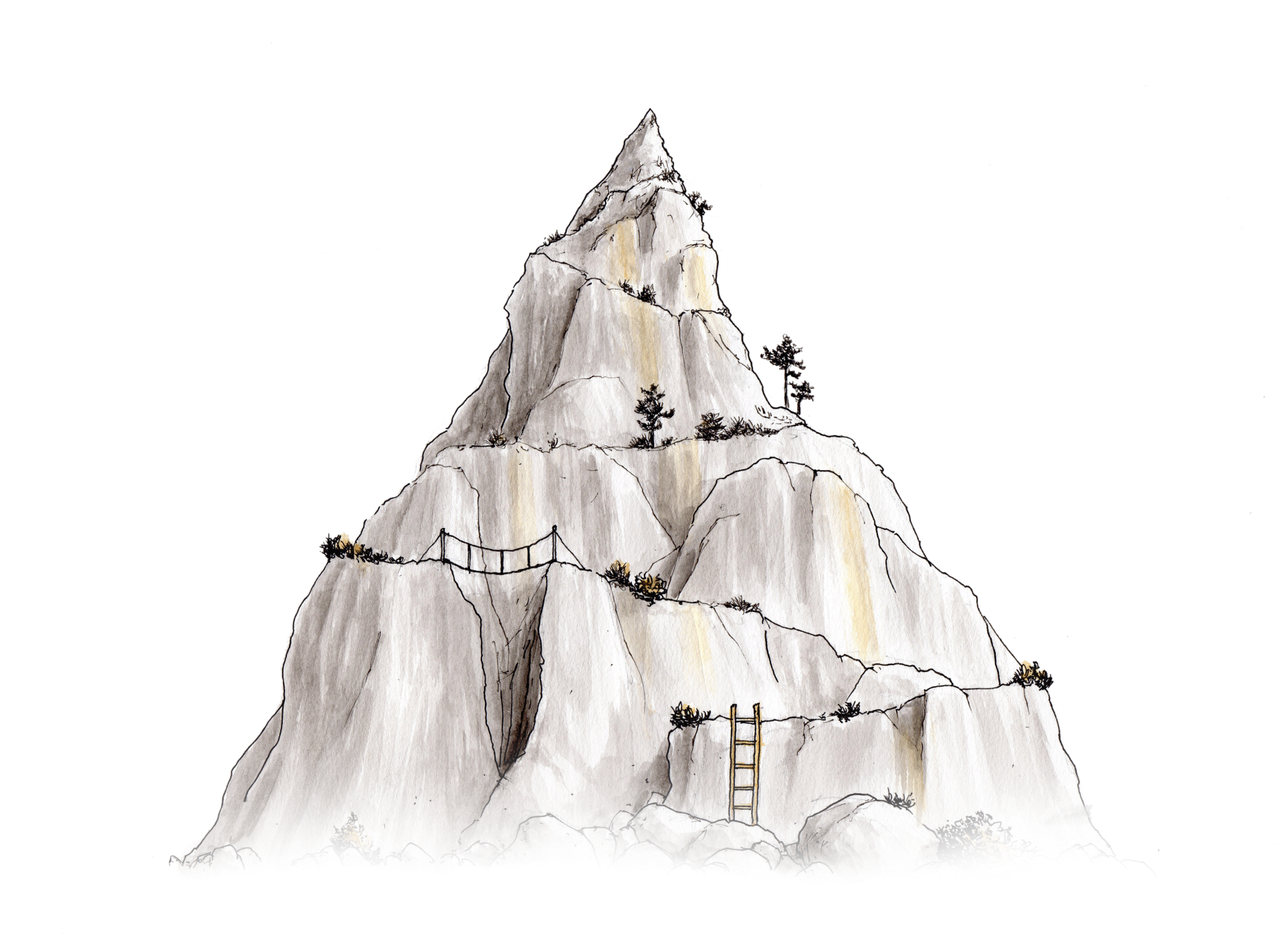 Motivation and life mastery session 3
19
Copyright Gerd Martina Langeland & May Olaug Horverak
[Speaker Notes: The teacher may say: In this session, we will talk more about what we started on last session. I (teacher) have looked at what you all have written, and you have many good suggestions and important points. I have made a list of some of the points. Now we will discuss what we can do better, different, or even more of.]
Focus and action:
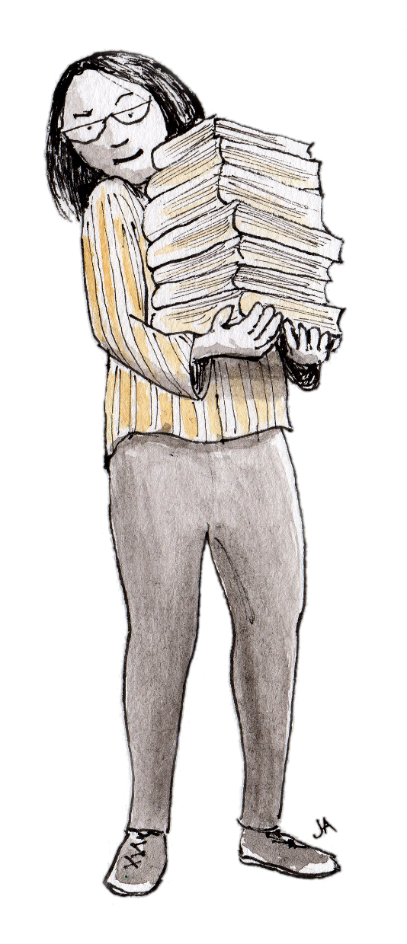 20
Copyright: Gerd Martina Langeland & May Olaug Horverak
[Speaker Notes: Explanation: The teacher shows examples of focus areas and good action plans, possibly action plans that could be made more specific. The pupils discuss what is good with the plans and what could be better, or different. The teacher may take notes and adjust in teh PowerPoint in the process. If some of the focus areas are common for may of the pupils, they could agree on a joint set of focus areas and actions. They could make a poster and put on the wass as a reminder of what they want to improve. For example, one focus area could be «to include others when playing», and the action plan could be «Check that noone stands alone», «Ask those who are alone if they want to join» or «Smile and say hi to everyone». Such agreements or plans are useful both for the class community and for the inidividual pupil.
The teacher may continue: You have been good at finding solutions to what is difficult. Having focus on positive things may make us more motivated, and when we manage to carry out at least SOME of what we decide, this may increase the feeling of mastery and motivation. Some times it may be necessary to adjust the plans, because we have required to much of ourselves. Next slide shows how this can be done.]
We reflect:
Did I manage to follow my own agreement?


What can I do better?

Will I choose a new focus area?
21
Copyright: Gerd Martina Langeland & May Olaug Horverak
[Speaker Notes: The teacher may say: Now we will look at how you have managed following up focus areas and action plans. You may find your log books, and then you will answer these three questions (on the slide). Before you answer, I want to remind you of the stairs: The steps must not be so large that we give up – they must be suitable so that we manage to carry out what we want to do. We can ask ourselves: Did I make to large steps for myself last time? Must I adjust the steps? What can I do more of, or less of, or perhaps completely differently. Everyone will have a new opportunity to make potential adjustments or new choices (next slide), but first you will answer these questions.]
Agreement
Step 5: Action
Step 4: Focus
What will you focus on changing the next weeks?
How will you carry this out?
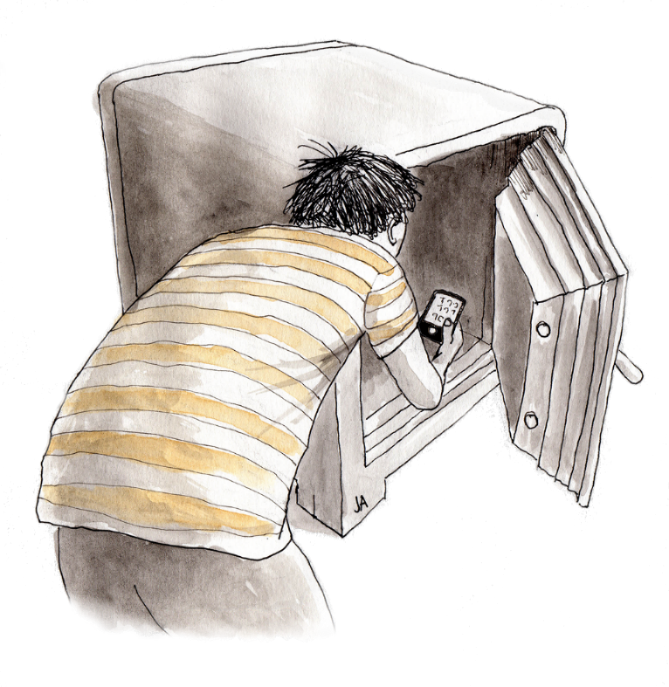 22
Copyright: Gerd Martina Langeland & May Olaug Horverak
[Speaker Notes: The teacher may say: Now you can choose one or more focus areas that you want to work with (step 4), and then you can answer the question of how you will carry this out (step 5). You may continue to work with the same focus area as the last session, or you can choose one or more new. Remember to adjust the action plan if it was to extensive last time. Maybe the steps must be made smaller, or perhaps you need advice, guidance or help. It is important to find a good action plan. Then you can look through what you have written and choose one or to points you well try to follow the next week.
This is a way of thinking that we can use every now and then to see if we are on the way we want to be. If we need to adjust or change something, we can reflect on what we can do, and perhaps also ask someone who can help us. We can continue working in this way in school, and find out how often this is needed. You can also use this method at home.
For the teacher: In the following, an introduction to applying the method in subjects follows (next slide). The teacher may say: We can also use this method to learn more and better in different subjects. In the subject xxx, you will get the opportunity to work with five questions the teacher will go through.]
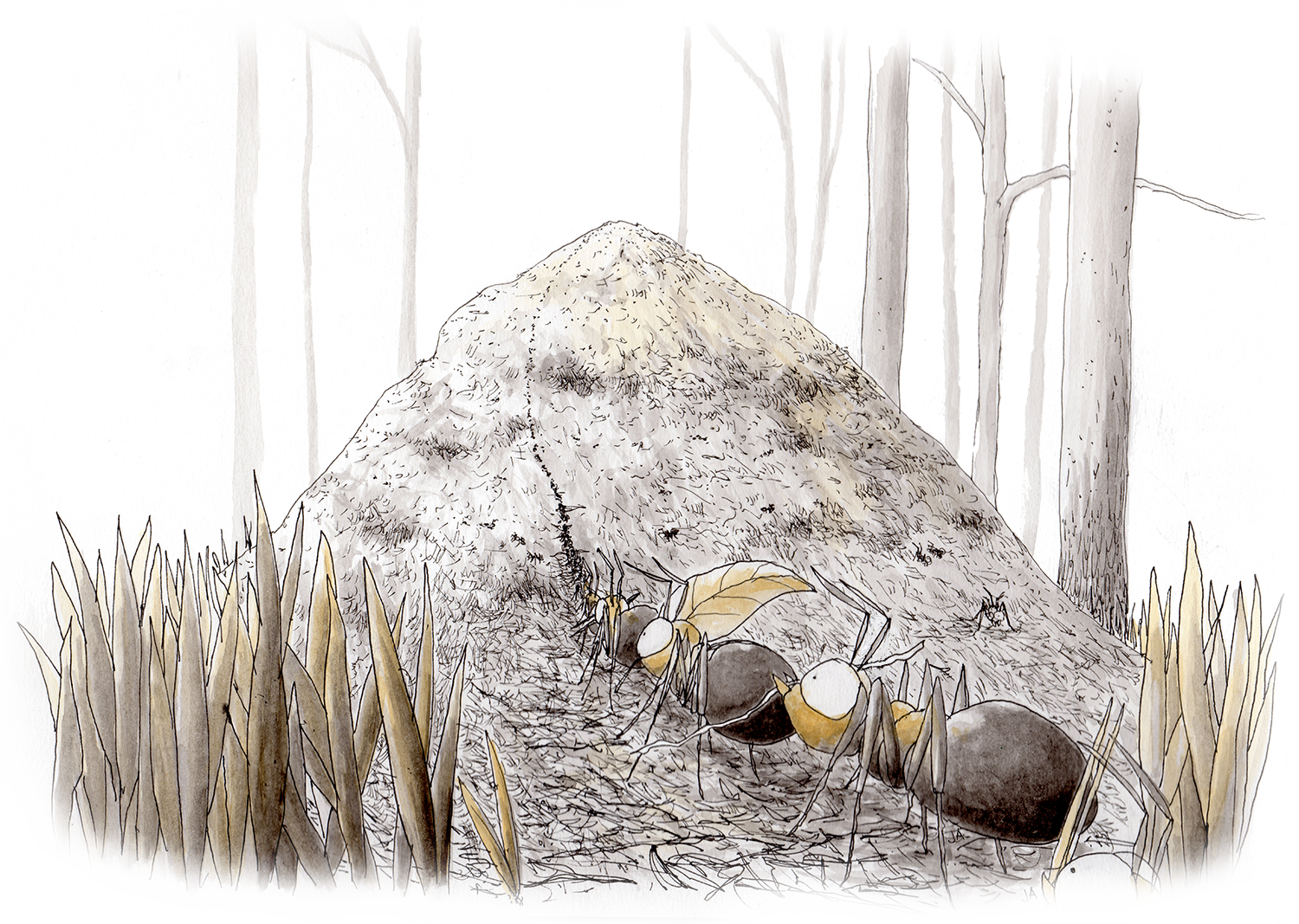 Motivation and mastery in subjects
23
Copyright Gerd Martina Langeland & May Olaug Horverak
[Speaker Notes: The teacher may say: Learning in a subject can be compared with ants building an ant hill. They take a small branch at the time and build an ant hill gradually. To begin with, it is very small, and it may seem impossible to manage to get it bigger, but if the ants focus on one small piece at the time, the result may be a great ant hill. It is the same way when learning a subject. The knowledges is built gradually and by taking small steps. We will now use a method that can help us learn better.]
The fivestep method in subjects
What is important to learn in the subject, and why?
 What are you good at in the subject?
 What is difficult?
 What will you focus on the next weeks?
 What specifically will you do to manage this?
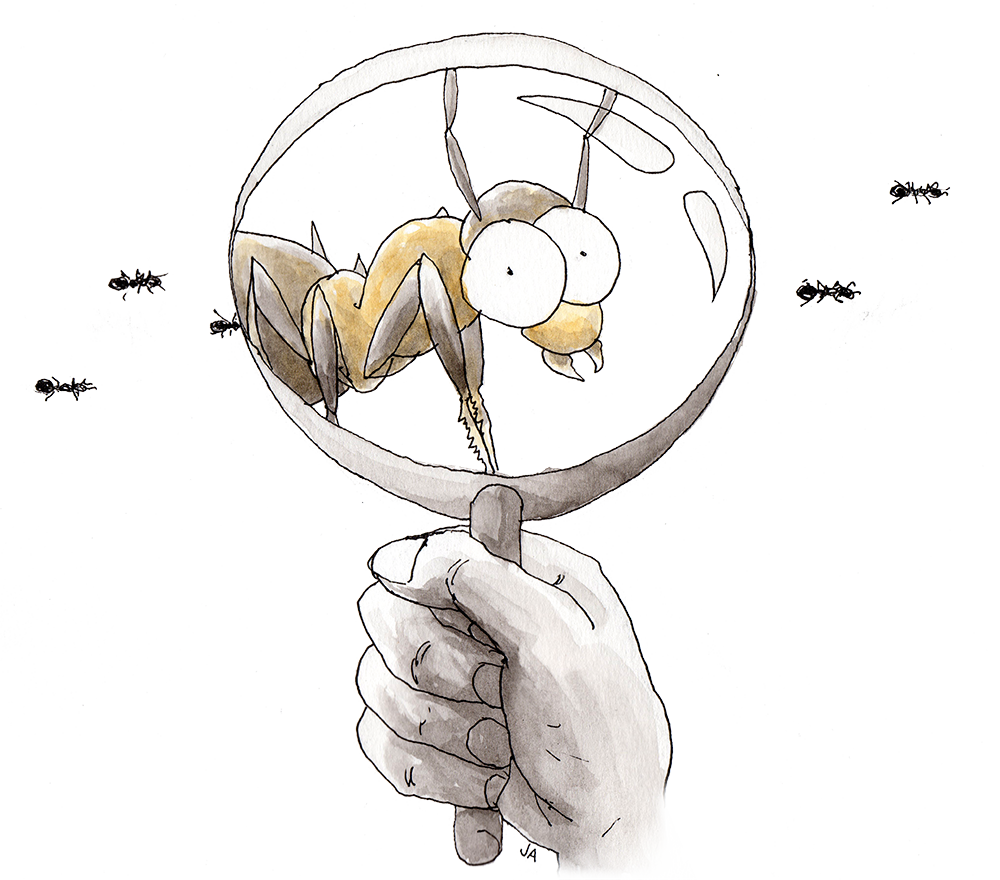 24
Copyright Gerd Martina Langeland & May Olaug Horverak
[Speaker Notes: Explanation to the teacher: This variant of the method can be applied in all subjects, and all questions can be included in the same session. We recommend that the class starts with a discussion of question 1. Here it is important that the teacher contributes with relevant ideas from the competence aims in the curriculum so that one gets a combination of what the pupils think is important and what the teacher KNOWS is important. The didactic WHY should be elaborated on. The pupils discuss in class or in small groups. The teacher writes down some points on the blackboard during the discussion. After the class discussion, the pupils write down answers to the questions in a logbook with a code (anonymity also here), or on a paper with a code instead of a name. To separate questions 4 and 5, one can explain that question 5 concerns how one chooses to work with what has been chosen as focus in question 4. To illustrate what the word «focus» means, a picture of a magnifying glass is used: To focus is to direct extra attention towards something one wants to learn or work with. It can be something very important in the subject, or something difficult. The teacher collects the pupils’ reflections and make a summary of what the pupils have written, and shows this in a PowerPoint the following time, one slide for each question. It is important to make visible both the success factors and what is difficult. The teacher may show how success factors as «Interested in the subject and «good at remembering» are useful when learning new things. Also showing the obstacles can be useful – perhpas many pupils struggle with the same things, and a common plan to handle this may be useful.
The pupils’ reflections is important information to the teacher considering adjusting teaching and facilitating for learning in the subject. This variant of the method can be used in all subjects.
The pupils should be given some time and opportunity to work on what they have chosen as focus areas. The teacher can also choose to include focus areas or aspects that many pupils write that they need to work on and provide strategies for the pupils. One may also look to the pupils’ reflections on HOW they want to work. The pupils often have good ideas.
The method can be used when needed in each subject.]
Life may be compared with a river
25
Copyright Gerd Martina Langeland & May Olaug Horverak
[Speaker Notes: The teacher may say: Some times, we experience that life is like a river with strong currents. For example, we may feel that everyting has to happen at once – we must learn something new all the time, do homework, help at home, og exercising, practice for tests, and much more. We may be stressed and feel that we do not have enough time. If we can learn som new techniques to sort what is important and what we need to focus on, it will probably be somewhat easier to cope in life, school and learning. We can compare busy periods with being in a river with strong currents. If we have learnt to swim, we can manage to get ashore safely. If we have not learnt to swim, everything may og wrong, and we may collide with sharp rocks, or be pulled under water. To apply the five-step method when something is difficult may be like swimming in a river. Now we will also look at another technique we can use to sort things when everything feels really busy (next slide).]
The focus model
Important
Urgent
Distracting
Wasted
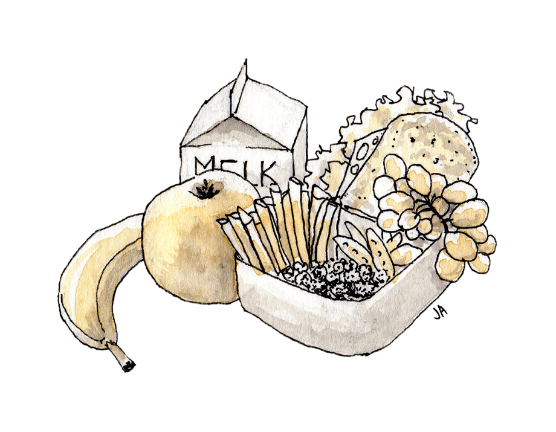 26
Copyright Gerd Martina Langeland & May Olaug Horverak
[Speaker Notes: An additional tool for both life mastery and subjects: The focus model. It often feels like very much is important in life, and that very much is urgent. To help sorting what we need to do somethint about, we will now use «the focus model». First you can say something about what is important in life. (The teacher takes notes of everything the pupils say on the whiteboard, and may add points to the list based on what is revealed in previous reflections.) Which of these things are urgent? Now we will pick maximum three-four things that are on the urgent-list. (The teacher puts a circle around the urgent things.) Are some of these things distracting, or maybe completely wasted to think about or do exactly now? (The teacher puts parantheses around the elements the students find distracting and crosses out what they perhaps find wasting.) Ask: What can we do to focus on the things that are important and urgent? (The teacher writes down suggestions on the whiteboard.)]
A systematic approach to mastering life – the five-step motivation method-  financed by the Norwegian Directorate of Health, Agder county, HBS-Agder (Health promoting kindergartens and schools) , Agder county through Roadmap for better living conditions in Agder, the University of Agder, ABUP Sørlandet Hospital, the Directorate of Integration and Diversity, the County Governor in AgderThanks to the following contributers in the work with SAMM: John Petter Fagerhaug, Karianne Rosef, Eva Carmen Jenssen, Kedir Diary, Toril Espegren and Maria Bjerke DaleneThanks also to researchers at UiA for their contributions.